Άσκηση Pipeline 1
Δεδομένα
Έχουμε ένα loop...
Rep:
  lw $2,100($3)
  sub $2,$2,$5
  sw $2,100($3)
  sub $3,$3,$6
  sub $1,$1,$7
  bne $1,$0, Rep
Exit:
1
Άσκηση Pipeline 1
Δεδομένα
Έχουμε ένα loop...
και αυτή την αρχική κατάσταση στους
καταχωρητές
Rep:
  lw $2,100($3)
  sub $2,$2,$5
  sw $2,100($3)
  sub $3,$3,$6
  sub $1,$1,$7
  bne $1,$0, Rep
Exit:
$1: 500
$7: 5

Δεν υπάρχει cache miss
Cache hit σε 1cc
branches γίνονται resolve στο MEM stage
2
Άσκηση Pipeline 1
Κύκλος
1
2
3
4
5
6
7
Εντολή 1
IF
ID
EX
MEM
WB
Εντολή 2
IF
ID
EX
MEM
WB
Εντολή 3
...
...
...
...
...
...
Ζητούμενο Α : Για το 1ο LOOP (μέχρι και το lw του 2ου LOOP)

Να δείξετε τα διάφορα στάδια του pipeline (Διάγραμμα χρονισμού)
που περνάνε οι εντολές.
Υποδείξτε και εξηγείστε τα πιθανά hazards που μπορούν να
προκύψουν κατά την εκτέλεση, καθώς και τον τρόπο που
αντιμετωπίζονται.
3
Άσκηση Pipeline 1
Ζητούμενο Β : Πόσοι κύκλοι απαιτούνται συνολικά για να ολοκληρωθεί ο βρόχος (για όλες τις επαναλήψεις του, όχι μόνο για την 1η);
Rep:
  lw $2,100($3)
  sub $2,$2,$5
  sw $2,100($3)
  sub $3,$3,$6
  sub $1,$1,$7
  bne $1,$0, Rep
Exit:
Κύκλος
1
2
3
4
5
6
7
Εντολή 1
IF
ID
EX
MEM
WB
Εντολή 2
IF
ID
EX
MEM
WB
Εντολή 3
...
...
...
...
...
...
4
Άσκηση Pipeline 1 – Απάντηση
Rep:
  lw $2,100($3)
  sub $2,$2,$5
  sw $2,100($3)
  sub $3,$3,$6
  sub $1,$1,$7
  bne $1,$0, Rep
Exit:
$1: 500
$7: 5
Δεν υπάρχει cache miss
cache hit σε 1cc
$1 = 500, 495, 490, 485, ...
Ο βρόχος θα εκτελεστεί για 500 / 5 = 100 επαναλήψεις.
5
Το διάγραμμα χρονισμού του pipeline για τη χρονική διάρκεια που ζητείται είναι το ακόλουθο:
Κύκλος
1
2
3
4
5
6
7
8
9
10
11
12
13
lw $2,100($3)
IF
ID
EX
MEM
WB
sub $2,$2,$5
IF
ID
EX
MEM
WB
sw $2,100($3)
IF
ID
EX
MEM
WB
sub $3,$3,$6
IF
ID
EX
MEM
WB
sub $1,$1,$7
IF
ID
EX
MEM
WB
bne $1,$0, Rep
IF
ID
lw $2,100($3)
Κύκλος
14
15
16
17
18
19
20
lw $2,100($3)
sub $2,$2,$5
sw $2,100($3)
sub $3,$3,$6
sub $1,$1,$7
bne $1,$0, Rep
EX
MEM
WB
lw $2,100($3)
IF
ID
EX
MEM
WB
6
Ή πιο συμπιεσμένο για να χωράει σε μια σελίδα 
CC
1
2
3
4
5
6
7
8
9
10
11
12
13
14
15
16
17
18
19
20
lw
IF
ID
EX
M
WB
sub
IF
ID
EX
M
WB
sw
IF
ID
EX
M
WB
sub
IF
ID
EX
M
WB
sub
IF
ID
EX
M
WB
bne
IF
ID
EX
M
WB
lw
IF
ID
EX
M
WB
7
Άσκηση Pipeline 1 – Hazards
CC
1
2
3
4
5
6
7
8
9
10
11
12
13
14
15
16
17
18
19
20
lw
IF
ID
EX
M
WB
sub
IF
ID
EX
M
WB
sw
IF
ID
EX
M
WB
sub
IF
ID
EX
M
WB
sub
IF
ID
EX
M
WB
bne
IF
ID
EX
M
WB
lw
IF
ID
EX
M
WB
Rep:
  lw $2,100($3)
  sub $2,$2,$5
  sw $2,100($3)
  sub $3,$3,$6
  sub $1,$1,$7
  bne $1,$0, Rep
Exit:
Stalls στους κύκλους 4,5:

Ο καταχωρητής $2 για την εντολή sub $2,$2,$5
(η ανάγνωση του οποίου γίνεται στο στάδιο ID)
γίνεται διαθέσιμος στο τέλος του κύκλου 5 (στάδιο WB) από την εντολή lw.
8
Άσκηση Pipeline 1 – Hazards
CC
1
2
3
4
5
6
7
8
9
10
11
12
13
14
15
16
17
18
19
20
lw
IF
ID
EX
M
WB
sub
IF
ID
EX
M
WB
sw
IF
ID
EX
M
WB
sub
IF
ID
EX
M
WB
sub
IF
ID
EX
M
WB
bne
IF
ID
EX
M
WB
lw
IF
ID
EX
M
WB
Rep:
  lw $2,100($3)
  sub $2,$2,$5
  sw $2,100($3)
  sub $3,$3,$6
  sub $1,$1,$7
  bne $1,$0, Rep
Exit:
Stalls στους κύκλους 7,8: 

O $2 για την εντολή sw $2,100($3)
γίνεται διαθέσιμος στο τέλος του κύκλου 8.
9
Άσκηση Pipeline 1 – Hazards
CC
1
2
3
4
5
6
7
8
9
10
11
12
13
14
15
16
17
18
19
20
lw
IF
ID
EX
M
WB
sub
IF
ID
EX
M
WB
sw
IF
ID
EX
M
WB
sub
IF
ID
EX
M
WB
sub
IF
ID
EX
M
WB
bne
IF
ID
EX
M
WB
lw
IF
ID
EX
M
WB
Rep:
  lw $2,100($3)
  sub $2,$2,$5
  sw $2,100($3)
  sub $3,$3,$6
  sub $1,$1,$7
  bne $1,$0, Rep
Exit:
Stalls στους κύκλους 12,13:

Ο $1 για την εντολή bne $1,$0,Rep
γίνεται διαθέσιμος στο τέλος του κύκλου 13.
10
Άσκηση Pipeline 1 – Hazards
CC
1
2
3
4
5
6
7
8
9
10
11
12
13
14
15
16
17
18
19
20
lw
IF
ID
EX
M
WB
sub
IF
ID
EX
M
WB
sw
IF
ID
EX
M
WB
sub
IF
ID
EX
M
WB
sub
IF
ID
EX
M
WB
bne
IF
ID
EX
M
WB
lw
IF
ID
EX
M
WB
Το δεύτερο στιγμιότυπο της εντολής lw $2,100($3)
αρχίζει να εκτελείται από τον κύκλο 16,
διότι η απόφαση για την διακλάδωση ελήφθη στον κύκλο 15.
11
Άσκηση Pipeline 1 – Υπολογισμός Χρόνου
CC
1
2
3
4
5
6
7
8
9
10
11
12
13
14
15
16
17
18
19
20
lw
IF
ID
EX
M
WB
sub
IF
ID
EX
M
WB
sw
IF
ID
EX
M
WB
sub
IF
ID
EX
M
WB
sub
IF
ID
EX
M
WB
bne
IF
ID
EX
M
WB
lw
IF
ID
EX
M
WB
15 κύκλοι ρολογιού
Για τα πρώτα 99 loops έχουμε 99 × 15cc= 1485cc.
Για την 100η επανάληψη έχουμε 16cc.

Συνολικά απαιτούνται 1485cc + 16cc = 1501cc για την εκτέλεση του βρόχου.
12
Άσκηση Pipeline 2
Για την ίδια ακολουθία εντολών, δείξτε και εξηγείστε τον χρονισμό του pipeline, θεωρώντας τώρα ότι υπάρχει σχήμα προώθησης. Θεωρείστε ότι οι αποφάσεις για τις διακλαδώσεις λαμβάνονται στο στάδιο ΜΕΜ.

Πόσοι κύκλοι απαιτούνται συνολικά για να ολοκληρωθεί ο βρόχος;
Rep:
  lw $2,100($3)
  sub $2,$2,$5
  sw $2,100($3)
  sub $3,$3,$6
  sub $1,$1,$7
  bne $1,$0, Rep
Exit:
13
Άσκηση Pipeline 2 – Χωρίς/Με Προώθηση
CC
1
2
3
4
5
6
7
8
9
10
11
12
13
14
15
16
17
18
19
20
lw
IF
ID
EX
M
WB
sub
IF
ID
EX
M
WB
sw
IF
ID
EX
M
WB
sub
IF
ID
EX
M
WB
sub
IF
ID
EX
M
WB
bne
IF
ID
EX
M
WB
lw
IF
ID
EX
M
WB
CC
1
2
3
4
5
6
7
8
9
10
11
12
13
14
15
16
17
18
19
20
lw
IF
ID
EX
M
WB
sub
IF
ID
EX
M
WB
sw
IF
ID
EX
M
WB
sub
IF
ID
EX
M
WB
sub
IF
ID
EX
M
WB
bne
IF
ID
EX
M
WB
lw
IF
ID
EX
M
WB
14
Άσκηση Pipeline 2 – Hazards
Rep:
  lw $2,100($3)
  sub $2,$2,$5
  sw $2,100($3)
  sub $3,$3,$6
  sub $1,$1,$7
  bne $1,$0,Rep
Exit:
Στον κύκλο 4 υπάρχει stall. Γιατί;
CC
1
2
3
4
5
6
7
8
9
10
11
12
13
14
15
lw
IF
ID
EX
MEM
WB
sub
IF
ID
EX
MEM
WB
sw
IF
ID
EX
MEM
WB
sub
IF
ID
EX
MEM
WB
sub
IF
ID
EX
MEM
WB
bne
IF
ID
EX
MEM
WB
lw
IF
ID
EX
MEM
WB
15
Άσκηση Pipeline 2 – Hazards
CC
1
2
3
4
5
6
7
8
9
10
11
12
13
14
15
lw
IF
ID
EX
MEM
WB
sub
IF
ID
EX
MEM
WB
sw
IF
ID
EX
MEM
WB
sub
IF
ID
EX
MEM
WB
sub
IF
ID
EX
MEM
WB
bne
IF
ID
EX
MEM
WB
lw
IF
ID
EX
MEM
WB
Η τιμή της θέσης μνήμης 100($3), που θα αποθηκευτεί στον $2,
δεν μπορεί να είναι διαθέσιμη πριν το στάδιο MEM. 

Όταν όμως θα γίνει διαθέσιμη στο τέλος του κύκλου αυτού
θα προωθηθεί στις εισόδους της ALU, ώστε να εκτελεστεί η εντολή sub $2,$2,$5 χωρίς να περιμένουμε να γραφτεί η τιμή στον $2.

Αποφεύγεται το stall  που είχαμε στην προηγούμενη περίπτωση στην κύκλο 5 
Rep:
  lw $2,100($3)
  sub $2,$2,$5
  sw $2,100($3)
  sub $3,$3,$6
  sub $1,$1,$7
  bne $1,$0,Rep
Exit:
16
Το ίδιο ισχύει και για τα stalls που είχαμε στους κύκλους 7, 8
CC
1
2
3
4
5
6
7
8
9
10
11
12
13
14
15
16
17
18
19
20
lw
IF
ID
EX
M
WB
sub
IF
ID
EX
M
WB
sw
IF
ID
EX
M
WB
sub
IF
ID
EX
M
WB
sub
IF
ID
EX
M
WB
bne
IF
ID
EX
M
WB
lw
IF
ID
EX
M
WB
CC
1
2
3
4
5
6
7
8
9
10
11
12
13
14
15
16
17
18
19
20
lw
IF
ID
EX
M
WB
sub
IF
ID
EX
M
WB
sw
IF
ID
EX
M
WB
sub
IF
ID
EX
M
WB
sub
IF
ID
EX
M
WB
bne
IF
ID
EX
M
WB
lw
IF
ID
EX
M
WB
17
Το ίδιο ισχύει και για τα stalls που είχαμε στους κύκλους 12, 13.
CC
1
2
3
4
5
6
7
8
9
10
11
12
13
14
15
16
17
18
19
20
lw
IF
ID
EX
M
WB
sub
IF
ID
EX
M
WB
sw
IF
ID
EX
M
WB
sub
IF
ID
EX
M
WB
sub
IF
ID
EX
M
WB
bne
IF
ID
EX
M
WB
lw
IF
ID
EX
M
WB
CC
1
2
3
4
5
6
7
8
9
10
11
12
13
14
15
16
17
18
19
20
lw
IF
ID
EX
M
WB
sub
IF
ID
EX
M
WB
sw
IF
ID
EX
M
WB
sub
IF
ID
EX
M
WB
sub
IF
ID
EX
M
WB
bne
IF
ID
EX
M
WB
lw
IF
ID
EX
M
WB
18
Άσκηση Pipeline 2 – Υπολογισμός Χρόνου
10 κύκλοι ρολογιού
CC
1
2
3
4
5
6
7
8
9
10
11
12
13
14
15
16
17
18
19
20
lw
IF
ID
EX
M
WB
Για τα πρώτα 99 loops έχουμε 99 × 10cc = 990cc.
Για την 100η επανάληψη έχουμε 11cc.

Συνολικά απαιτούνται 990cc + 11cc = 1001cc για την εκτέλεση του βρόχου.
sub
IF
ID
EX
M
WB
sw
IF
ID
EX
M
WB
sub
IF
ID
EX
M
WB
sub
IF
ID
EX
M
WB
Χωρίς την προώθηση χρειαστήκαμε 1501cc.
bne
IF
ID
EX
M
WB
lw
IF
ID
EX
M
WB
19
Άσκηση Pipeline 3
Δεδομένα
Έχουμε ένα loop...
LOOP: LW 	$t0, 	0($t3)
		ADDI 	$t2, 	$t0, 0
		LW 	$t1, 	4($t3)
		ADD 	$t2, 	$t2,	 $t1
		SW 	$t2, 	0($t3)
		ADD 	$t2, 	$t0,	 $t0
		SW 	$t2, 	128($t3)
		ADDI 	$t3, 	$t3, 8
		SUBI 	$t9, 	$t9, 4
		BNEZ 	$t9, 	LOOP
EXIT:
20
Άσκηση Pipeline 3
Δεδομένα
Έχουμε ένα loop...
LOOP: LW 	$t0, 	0($t3)
		ADDI 	$t2, 	$t0, 0
		LW 	$t1, 	4($t3)
		ADD 	$t2, 	$t2,	 $t1
		SW 	$t2, 	0($t3)
		ADD 	$t2, 	$t0,	 $t0
		SW 	$t2, 	128($t3)
		ADDI 	$t3, 	$t3, 8
		SUBI 	$t9, 	$t9, 4
		BNEZ 	$t9, 	LOOP
EXIT:
και αυτή την αρχική κατάσταση
$t9 = 256

 Δεν υπάρχει cache miss
 Cache hit σε 1cc
 branches γίνονται resolve στο MEM stage
21
Άσκηση Pipeline 3
LOOP: LW 	$t0, 	0($t3)
		ADDI 	$t2, 	$t0, 0
		LW 	$t1, 	4($t3)
		ADD 	$t2, 	$t2,	 $t1
		SW 	$t2, 	0($t3)
		ADD 	$t2, 	$t0,	 $t0
		SW 	$t2, 	128($t3)
		ADDI 	$t3, 	$t3, 8
		SUBI 	$t9, 	$t9, 4
		BNEZ 	$t9, 	LOOP
EXIT:
$t9 = 256
$t9 = 256, 252, ..., 0
Ο βρόχος θα εκτελεστεί για 256 / 4 = 64 φορές.
22
Άσκηση Pipeline 3
Κύκλος
1
2
3
4
5
6
7
Εντολή 1
IF
ID
EX
MEM
WB
Εντολή 2
IF
ID
EX
MEM
WB
Εντολή 3
...
...
...
...
...
...
1ο Ζητούμενο : Για το 1ο LOOP (μέχρι και το lw του 2ου LOOP)

Να δείξετε τα διάφορα στάδια του pipeline (διάγραμμα χρονισμού) που περνάνε οι εντολές. Υποθέστε ότι η αρχιτεκτονική δε διαθέτει σχήμα προώθησης.
23
Άσκηση Pipeline 3
24
Άσκηση Pipeline 3
25
Άσκηση Pipeline 3
26
Άσκηση Pipeline 3
27
Άσκηση Pipeline 3
28
Άσκηση Pipeline 3
29
Άσκηση Pipeline 3
30
Άσκηση Pipeline 3
31
Άσκηση Pipeline 3
32
Άσκηση Pipeline 3
Total Cycles = 63*23+24 = 1473
33
Άσκηση Pipeline 3
Κύκλος
1
2
3
4
5
6
7
Εντολή 1
IF
ID
EX
MEM
WB
Εντολή 2
IF
ID
EX
MEM
WB
Εντολή 3
...
...
...
...
...
...
2ο Ζητούμενο : Για το 1ο LOOP (μέχρι και το lw του 2ου LOOP)

Να δείξετε τα διάφορα στάδια του pipeline (διάγραμμα χρονισμού) που περνάνε οι εντολές. Υποθέστε τώρα ότι η αρχιτεκτονική διαθέτει σχήμα προώθησης.
34
Άσκηση Pipeline 3
35
Άσκηση Pipeline 3
36
Άσκηση Pipeline 3
37
Άσκηση Pipeline 3
38
Άσκηση Pipeline 3
39
Άσκηση Pipeline 3
40
Άσκηση Pipeline 3
41
Άσκηση Pipeline 3
42
Άσκηση Pipeline 3
43
Άσκηση Pipeline 3
44
Άσκηση Pipeline 3
45
Άσκηση Pipeline 3
46
Άσκηση Pipeline 3
47
Άσκηση Pipeline 3
48
Άσκηση Pipeline 3
49
Άσκηση Pipeline 3
Total Cycles = 63*15+16 = 961
50
Άσκηση Pipeline 3
Κύκλος
1
2
3
4
5
6
7
Εντολή 1
IF
ID
EX
MEM
WB
Εντολή 2
IF
ID
EX
MEM
WB
Εντολή 3
...
...
...
...
...
...
3ο Ζητούμενο : Για το 1ο LOOP (μέχρι και το lw του 2ου LOOP)

Προσπαθήστε να πετύχετε καλύτερη απόδοση τροποποιώντας τον κώδικα, χωρίς όμως να αλλάξετε τη σημασιολογία του προγράμματος.
51
Άσκηση Pipeline 3
Θέλουμε να τα αποφύγουμε!
κι εδώ
εδώ
Μπορούν να μετακινηθούν
Total Cycles = 63*15+16 = 961
52
Άσκηση Pipeline 3
Total Cycles = 63*13+14 = 833
53
Άσκηση Pipeline 4 (2010-2011)
Δεδομένα
Έχουμε ένα loop...
Loop: lw		$1, 0($2)
		addi	$1, $1, 1
		sw		$1, 0($2)
		addi	$2, $2, 4
		sub	$4, $3, $2
		bne	$4, $0, Loop
Exit:
54
Άσκηση Pipeline 4 (2010-2011)
Δεδομένα
Έχουμε ένα loop...
και αυτή την αρχική κατάσταση στους
καταχωρητές
Loop: lw		$1, 0($2)
		addi	$1, $1, 1
		sw		$1, 0($2)
		addi	$2, $2, 4
		sub	$4, $3, $2
		bne	$4, $0, Loop
Exit:
$3 = $2 +320

 Δεν υπάρχει cache miss
 Cache hit σε 1cc
 branches γίνονται resolve στο MEM stage
55
Άσκηση Pipeline 4 – Απάντηση
Loop: lw		$1, 0($2)
		addi	$1, $1, 1
		sw		$1, 0($2)
		addi	$2, $2, 4
		sub	$4, $3, $2
		bne	$4, $0, Loop
Exit:
$3 = $2 + 320
$4 = 316, 312, 308, ..., 0
Ο βρόχος θα εκτελεστεί για 320 / 4 = 80 επαναλήψεις.
56
Άσκηση Pipeline 4
Κύκλος
1
2
3
4
5
6
7
Εντολή 1
IF
ID
EX
MEM
WB
Εντολή 2
IF
ID
EX
MEM
WB
Εντολή 3
...
...
...
...
...
...
Ζητούμενο Α : Για το 1ο LOOP (μέχρι και το lw του 2ου LOOP)

Να δείξετε τα διάφορα στάδια του pipeline (Διάγραμμα χρονισμού) που 
περνάνε οι εντολές. Υποθέστε ότι η αρχιτεκτονική δε διαθέτει σχήμα
προώθησης.
57
Άσκηση Pipeline 4 – Ζητούμενο Α
Total Cycles = 79*17+18 = 1361
58
Άσκηση Pipeline 4
Κύκλος
1
2
3
4
5
6
7
Εντολή 1
IF
ID
EX
MEM
WB
Εντολή 2
IF
ID
EX
MEM
WB
Εντολή 3
...
...
...
...
...
...
Ζητούμενο B : Για το 1ο LOOP (μέχρι και το lw του 2ου LOOP)

Να δείξετε τα διάφορα στάδια του pipeline (Διάγραμμα χρονισμού) που 
περνάνε οι εντολές. Υποθέστε ότι η αρχιτεκτονική διαθέτει τώρα σχήμα
προώθησης.
59
Άσκηση Pipeline 4 – Ζητούμενο B
Total Cycles = 79*10+11 = 801
60
Άσκηση Pipeline 4
Κύκλος
1
2
3
4
5
6
7
Εντολή 1
IF
ID
EX
MEM
WB
Εντολή 2
IF
ID
EX
MEM
WB
Εντολή 3
...
...
...
...
...
...
Ζητούμενο Γ : Για το 1ο LOOP (μέχρι και το lw του 2ου LOOP)

Προσπαθήστε να πετύχετε καλύτερη απόδοση τροποποιώντας τον 
κώδικα, χωρίς όμως να αλλάξετε τη σημασιολογία του προγράμματος!
61
Άσκηση Pipeline 4 – Ζητούμενο B
62
Άσκηση Pipeline 4 – Ζητούμενο Γ
63
Άσκηση Pipeline 4 – Ζητούμενο Γ
Total Cycles = 79*9+10 = 721
64
Άσκηση Pipeline 5 (2011-2012)
Δεδομένα
Έχουμε ένα loop...
Loop: lw		$1, 0($2)
		addi	$1, $1, 1
		lw		$5, 4($2)
		add	$1, $1, $5
		sw		$1, 0($2)
		addi	$2, $2, 4
		sub	$4, $3, $2
		bne	$4, $0, Loop
Exit:
65
Άσκηση Pipeline 5 (2011-2012)
Δεδομένα
Έχουμε ένα loop...
και αυτή την αρχική κατάσταση στους
καταχωρητές
Loop: lw		$1, 0($2)
		addi	$1, $1, 1
		lw		$5, 4($2)
		add	$1, $1, $5
		sw		$1, 0($2)
		addi	$2, $2, 4
		sub	$4, $3, $2
		bne	$4, $0, Loop
Exit:
$3 = $2 +220

 Δεν υπάρχει cache miss
 Cache hit σε 1cc
 branches γίνονται resolve στο MEM stage
66
Άσκηση Pipeline 5 – Απάντηση
Loop: lw		$1, 0($2)
		addi	$1, $1, 1
		lw		$5, 4($2)
		add	$1, $1, $5
		sw		$1, 0($2)
		addi	$2, $2, 4
		sub	$4, $3, $2
		bne	$4, $0, Loop
Exit:
$3 = $2 + 220
$4 = 216, 212, 208, ..., 0
Ο βρόχος θα εκτελεστεί για 220 / 4 = 55 επαναλήψεις.
67
Άσκηση Pipeline 5
Κύκλος
1
2
3
4
5
6
7
Εντολή 1
IF
ID
EX
MEM
WB
Εντολή 2
IF
ID
EX
MEM
WB
Εντολή 3
...
...
...
...
...
...
Ζητούμενο Α : Για το 1ο LOOP (μέχρι και το lw του 2ου LOOP)

Να δείξετε τα διάφορα στάδια του pipeline (Διάγραμμα χρονισμού) που 
περνάνε οι εντολές. Υποθέστε ότι η αρχιτεκτονική δε διαθέτει σχήμα
προώθησης.
68
Άσκηση Pipeline 5 – Ζητούμενο Α
Total Cycles = 54*21+22 = 1156
69
Άσκηση Pipeline 5
Κύκλος
1
2
3
4
5
6
7
Εντολή 1
IF
ID
EX
MEM
WB
Εντολή 2
IF
ID
EX
MEM
WB
Εντολή 3
...
...
...
...
...
...
Ζητούμενο B : Για το 1ο LOOP (μέχρι και το lw του 2ου LOOP)

Να δείξετε τα διάφορα στάδια του pipeline (Διάγραμμα χρονισμού) που 
περνάνε οι εντολές. Υποθέστε ότι η αρχιτεκτονική διαθέτει τώρα σχήμα
προώθησης.
70
Άσκηση Pipeline 5 – Ζητούμενο B
Total Cycles = 54*13+14 = 716
71
Άσκηση Pipeline 5
Κύκλος
1
2
3
4
5
6
7
Εντολή 1
IF
ID
EX
MEM
WB
Εντολή 2
IF
ID
EX
MEM
WB
Εντολή 3
...
...
...
...
...
...
Ζητούμενο Γ : Για το 1ο LOOP (μέχρι και το lw του 2ου LOOP)

Προσπαθήστε να πετύχετε καλύτερη απόδοση τροποποιώντας τον 
κώδικα, χωρίς όμως να αλλάξετε τη σημασιολογία του προγράμματος!
72
Άσκηση Pipeline 5 – Ζητούμενο B
73
Άσκηση Pipeline 5 – Ζητούμενο Γ
Total Cycles = 54*11+12 = 606
74
Απόδοση – Άσκηση 6
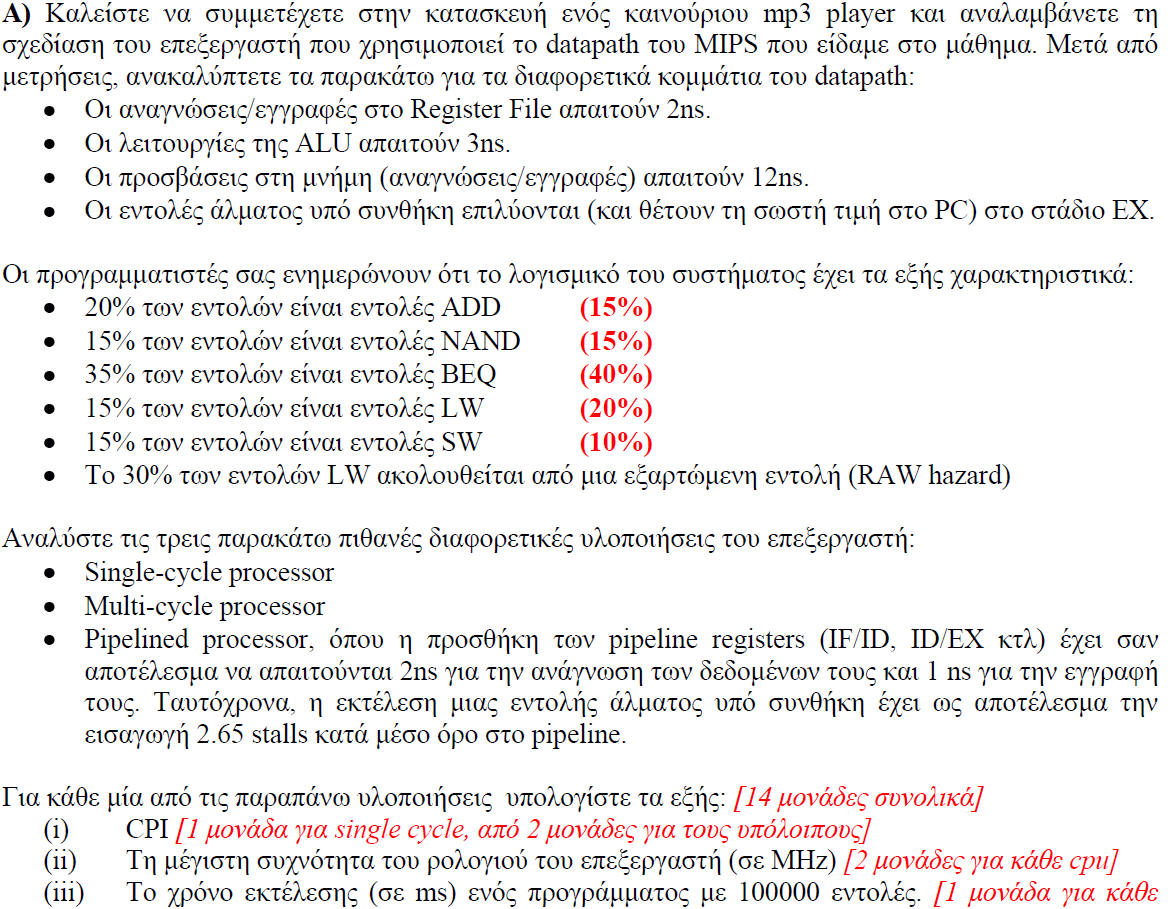 75
Απόδοση – Άσκηση 6
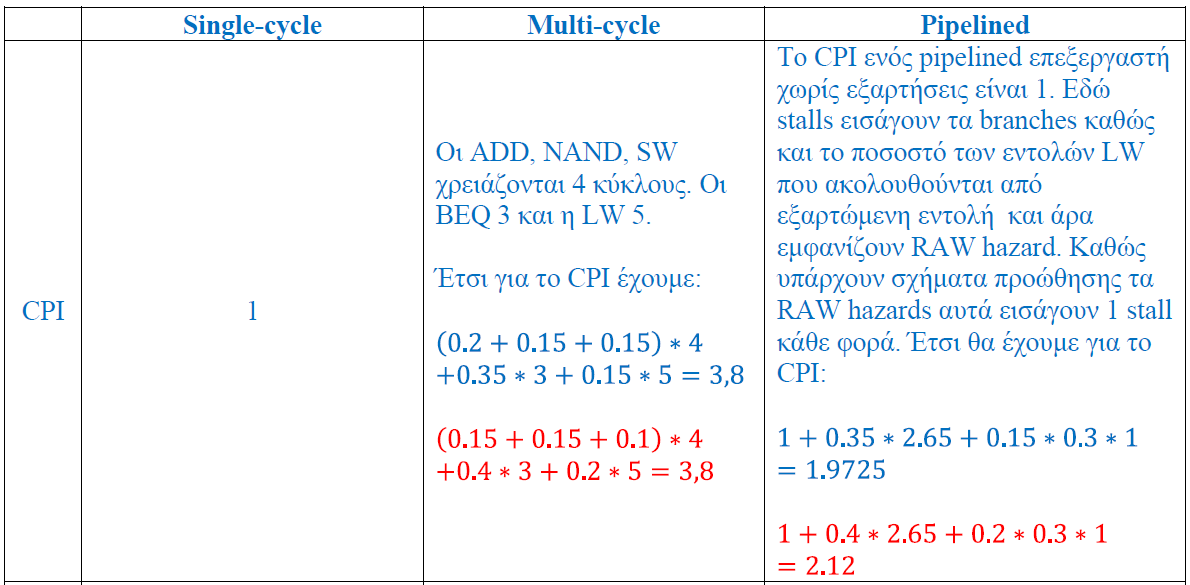 76
Απόδοση – Άσκηση 6
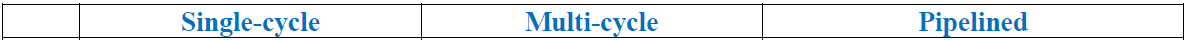 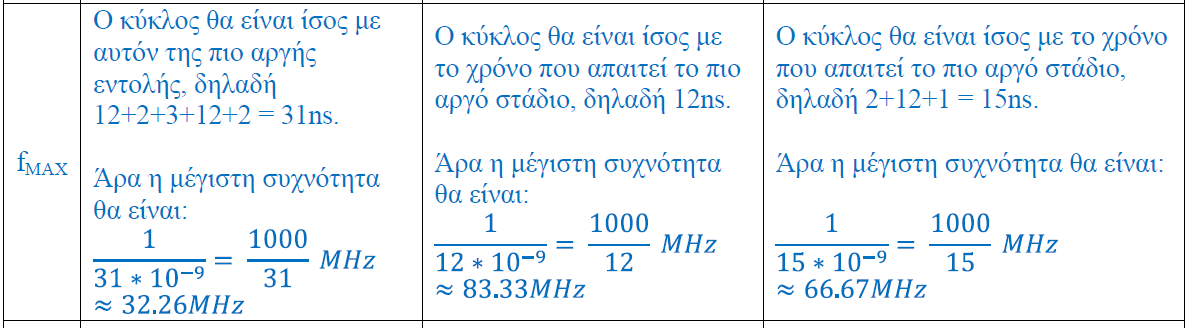 77
Απόδοση – Άσκηση 6
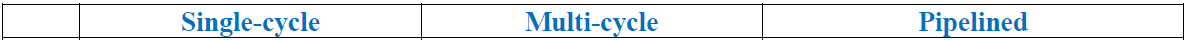 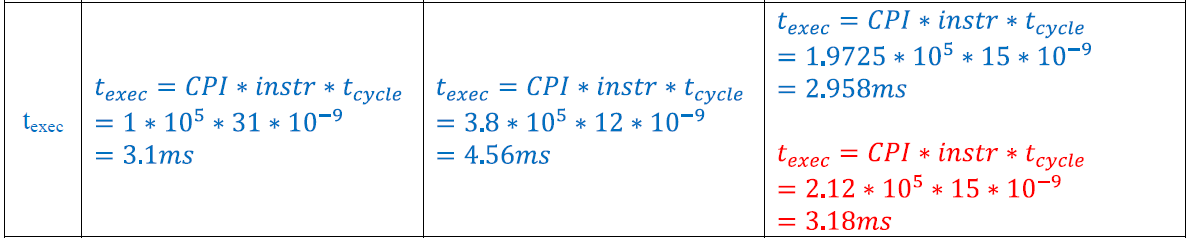 78